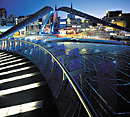 The experiences of admission tutors on the admission of disabled students into the physiotherapy profession.
 Joanne Opie   2010
Brief overview of the methodology of the research

A closer consideration of the themes identified in this study

Overview of the application of the findings to improve the support for disabled students
Aims of Presentation
Two Sections
Quantitative
Demographic information
Consensus on skills required to function as a physiotherapist

2. Qualitative
Explore the experiences of the admission tutors in response to integrating the DDA into the admissions process.
Delphi Study
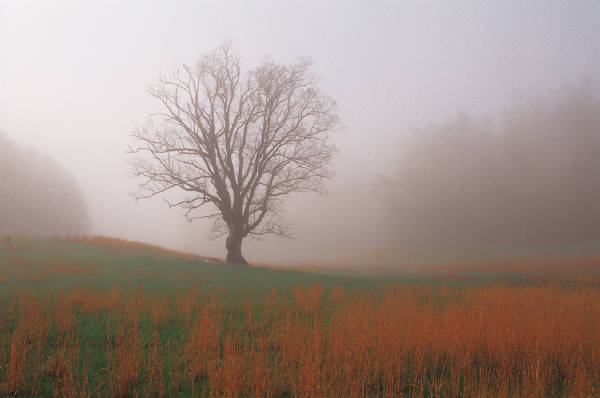 Levels of support
Tutors
Students 

 Lack of experience

 Educating    physiotherapists
Emerging Themes
Chartered Society of Physiotherapy (CSP)
supporting disabled students on clinical placements 
Health Professions Council (HPC)
HPC guidance
Supporting the tutors
Availability of information
HPC guidance available for disabled students and admission staff  
://www.hpc-uk.org/publications/index.asp?id=111
Websites, careers offices, schools
Disclosure
“If applicants… chose not to disclose their disability the time between acceptance… and registration may be inadequate to… address individual needs” (member 35)
Supporting the students
Higher Education systems
Barriers in accessing curriculum (Borland & James 1999; Paul 1999) 
Provision seen as extra (Tinklin et al 2004)
it’s getting everyone on board to do their bit in an already crowded workload” (member 17) 
SENCO role (Fuller et al 2004;Taylor 2005)
9 of the courses included had a tutor performing this role (13 in total)
Supporting the students
Vulnerability
“clinical educators have been worried about deaf students…”(member 17) 
A lack of experience leads to a feeling of vulnerability and negative attitudes (Partington 2003)
Acceptance of disability may reflect comfort zone of the profession (French 1988; O’Hare & Thomson 1991)
Lack of experience
Competence standards & fitness to practise

Professional culture / identity
“Physiotherapy [has] a practical application” (Noronen & Wikstrom-Grotell 1999)
Importance of touch
Touch provides assistance, information, caring and therapy and also  gathers information  (Roger et al 2002)
Educating physiotherapists
“…I suppose at one time I would have said that it was an absolute must to have manual dexterity i.e. 2 hands and full sensation etc, but I think we are increasingly seeing individuals who are capable of amazing things with disabilities, so why not physiotherapy?” (member 1)
Changing Attitudes
“the question as to whether or not to look more closely at applicants with disabilities has altered from “Why?” to “Why not?” - which has to be good for the profession” (member 11).
Changing Attitudes
Preadmission
UCAS form
University
Early contact letter generated by UCAS coding from Students’ Disability Office (SDO) 
Faculty Learning support coordinators
Faculty advice web-page
Subject learning support tutors
Personal tutor
University & Faculty Provision
Multiple opportunities to disclose during admission process
Introduction to Degree level learning lecture
Physiotherapy and dietetics students
Student’s self perception
Subject provision
Do I need Learning support?
Specific learning difficulties
Dyslexia, Dyspraxia 
Autistic spectrum disorders
Specific sensory loss
 hearing, sight
Medical conditions
Diabetes, Chronic fatigue syndrome, mental health issues
Physical conditions
Rheumatoid Arthritis, Ankylosing Spondylitis, hypermobility
15
Multiple opportunities to disclose during admission process
Introduction to Degree level learning lecture
Formative written coursework in session 1
Ongoing learning support tutorial sessions
Staff training
New clinical educators training (twice a year)
Subject provision
Clinical placements
j.opie@coventry.ac.uk
Dr Clare Taylor: Bournemouth University
Physiotherapy admission tutors
Borland J, James S. The learning experience of students with disabilities in higher education. A study of a UK university. Disability & Society. 1999;14(1):85-101.
French, S. (1987). "Attitudes of physiotherapists to the recruitment of disabled and handicapped people into the physiotherapy profession." Physiotherapy 73(7): 363-7.
Fuller M, Healey M, Bradley A, Hall T. Barriers to learning: a systematic study of the experience of disabled students in one university. Studies in Higher Education. 2004;29(3):303-18.
 O'Hare, C. & Thomson, D. (1991) "Experiences of physiotherapists with physical disabilities". Physiotherapy 77: 374- 378.
Acknowledgements & References
Noronen, L & Wikstrom-Grotell, C (1999) “Towards a paradigm-oriented approach in physiotherapy”. Physiotherapy theory and practice 15, 175-184
Partington, K. J. (2003). "'Because of x,y and z.'What exactly are x,y and z? Emotional, cognitive and behavioural responses from student teachers in post-compulsory education to teaching students with disabilities." Research in post-compusory education 8(3): 407-424.
Roger, J. Darfour, D. Dham, A. Hickman, O. Shaubach, L, & Shepard, K. (2002) “physiotherapists’ use of touch in inpatient settings”. Physiotherapy research international, 7(3) 170-186.

Taylor, M. (2005). "The development of the special educational needs coordinator role in a higher education setting." Support for learning 20(1): 22-27.
The Chartered Society of Physiotherapy (CSP). (2004). CSP Guidance: Supporting disabled physiotherapy students on clinical placements. London.CSP.
Acknowledgements & References
The Chartered Society of Physiotherapy. (2005) Core standards for 	physiotherapy practice 2005. London. CSP.
 The Health Professions Council (HPC). (2004) Standards of proficiency: Physiotherapists. London. HPC.
Tinklin, T., Riddell, S. and Wilson, A. (2004). "Policy and provision for disabled students in higher education in Scotland and England: the current state of play." Studies in higher education 29(5): 637-657.
Acknowledgements & References